РазделМашиноведение
ТемаКлассификация швейных машин. Виды приводов. Работа на швейной машине без ниток.
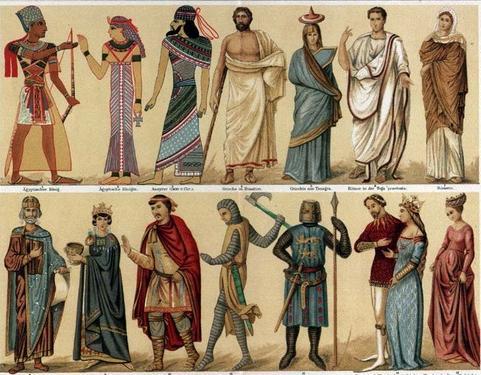 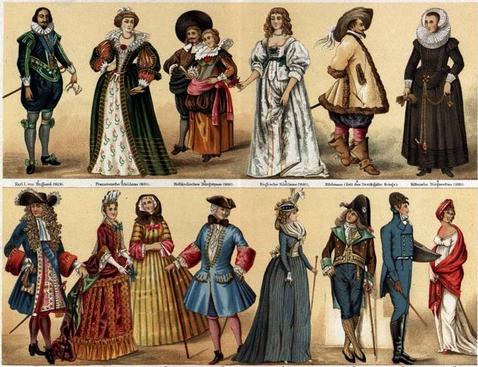 До второй половины XVIII века всю одежду шили вручную
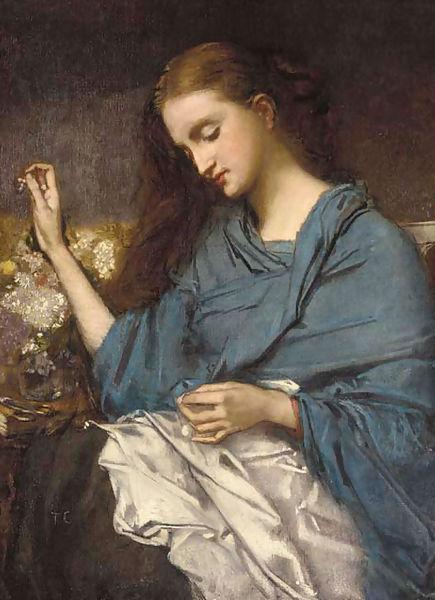 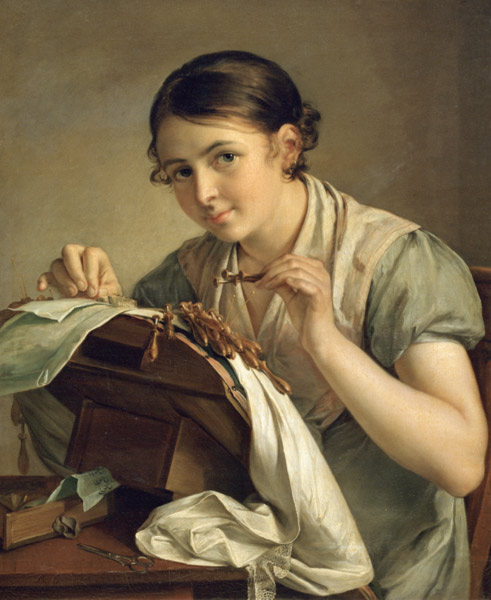 Швейная машина Элиаса Хоу  1845 г.
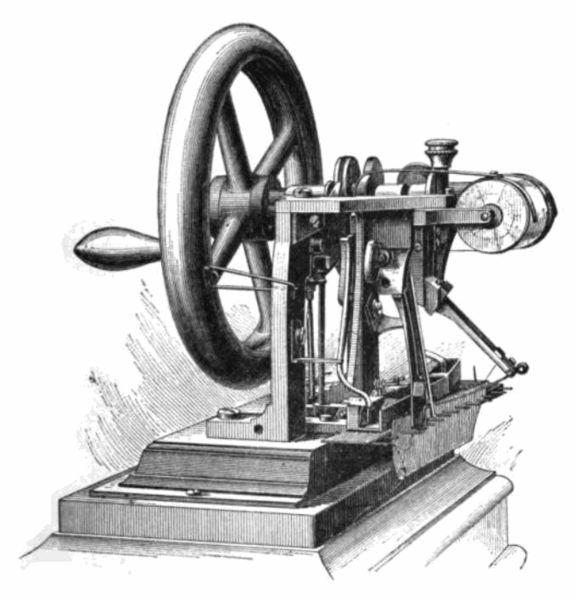 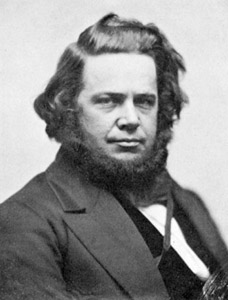 1850 г. - швейные машины А. Вильсона, Гиббса и И. М. Зингера
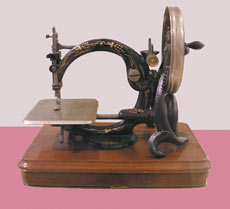 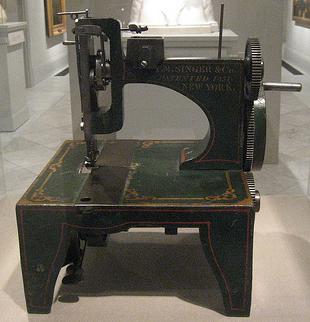 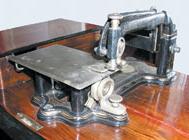 1902 год - фабрика швейных машин «Зингер» в Подольске
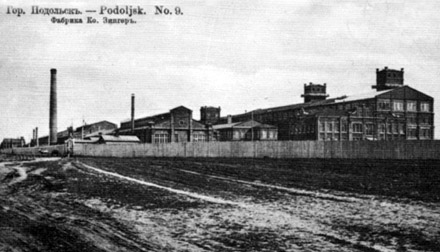 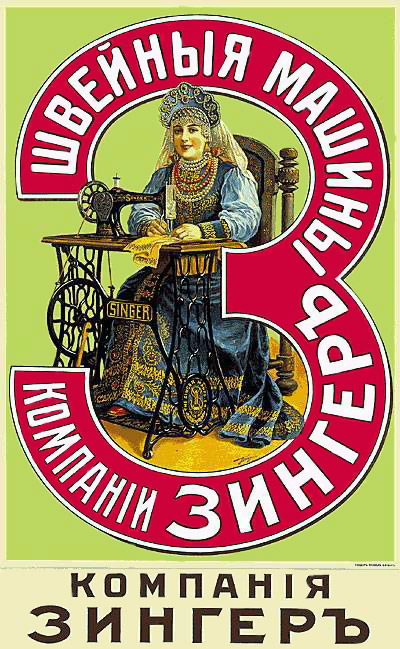 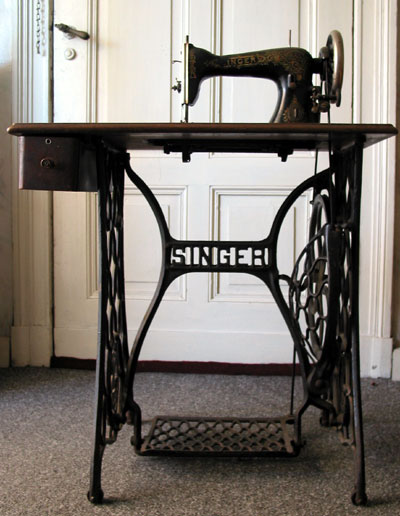 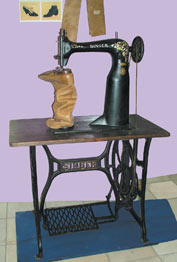 «Дом Зингера» стал одним из самых красивых зданий на Невском проспекте
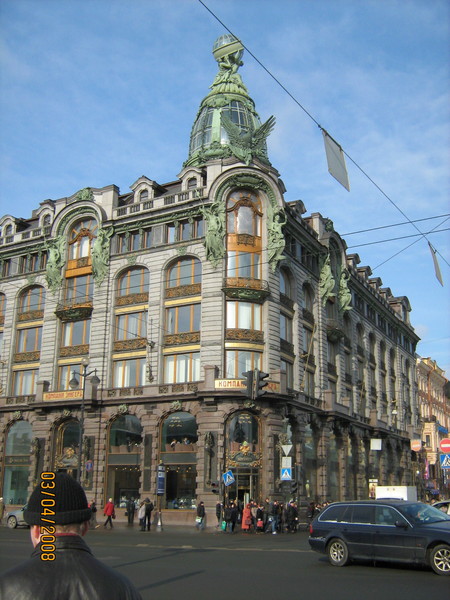 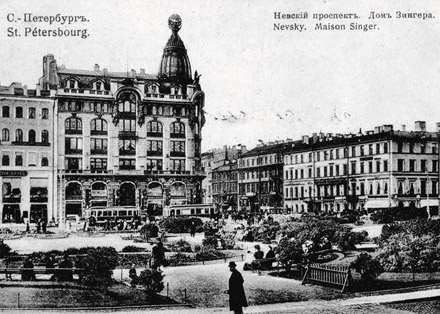 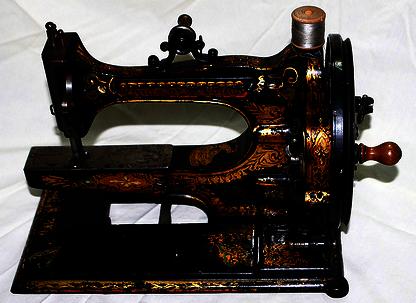 Украшение швейной машины
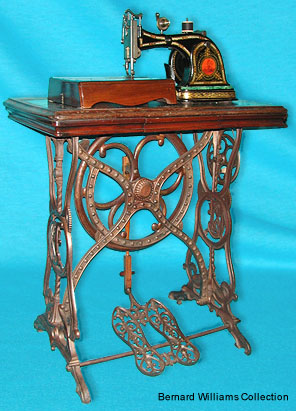 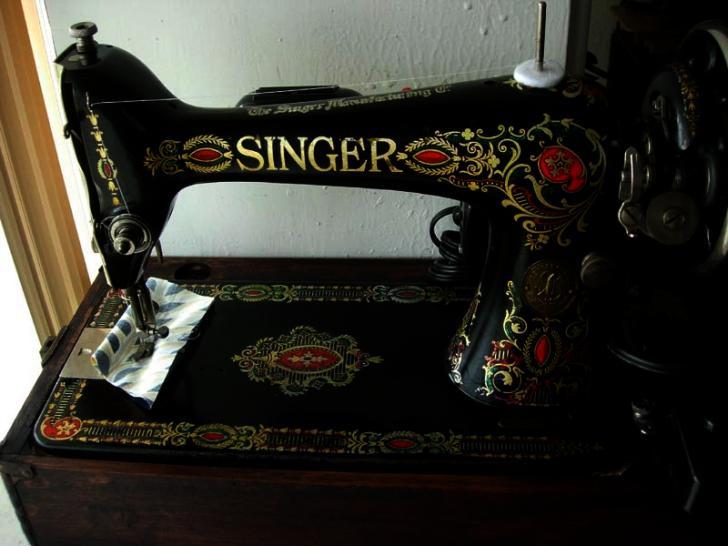 Бутылочная форма рукава бытовых машин
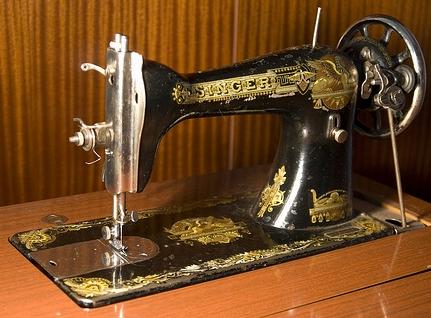 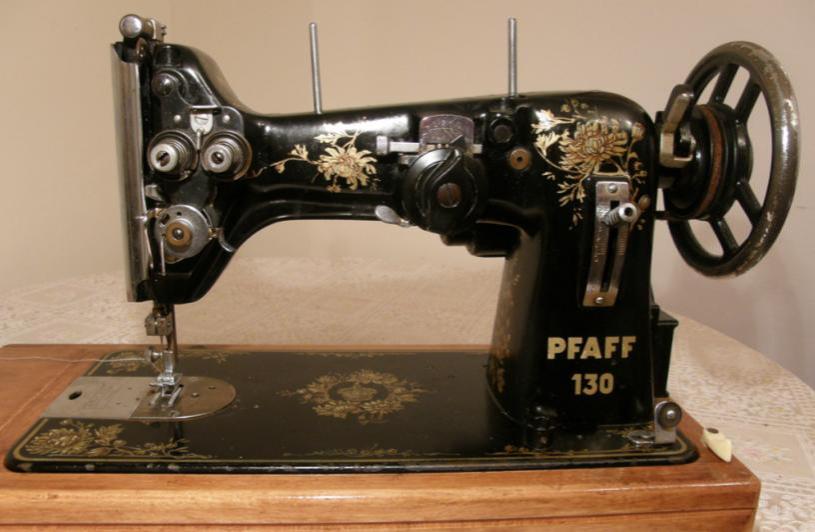 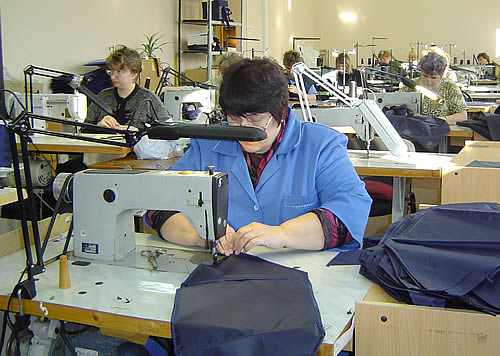 Швейное производство
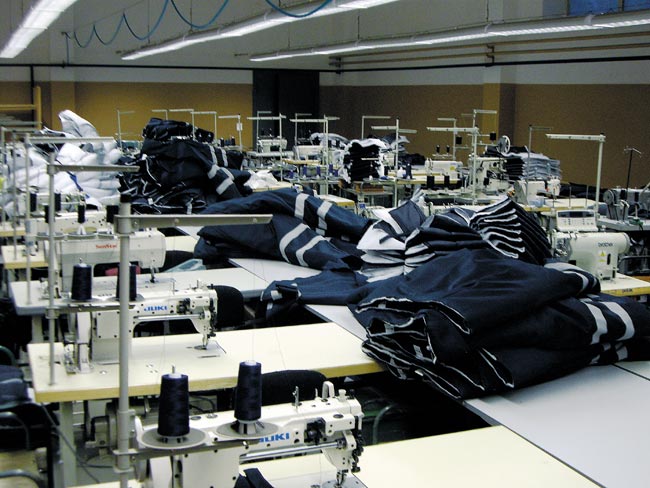 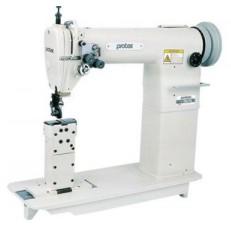 Промышленные швейные машины
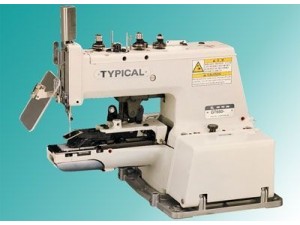 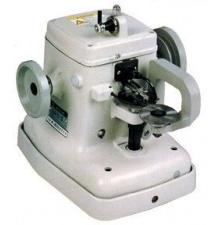 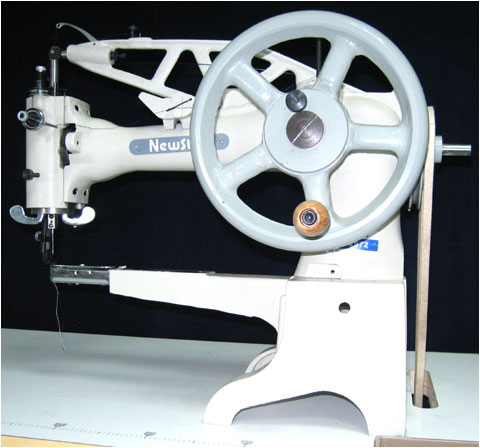 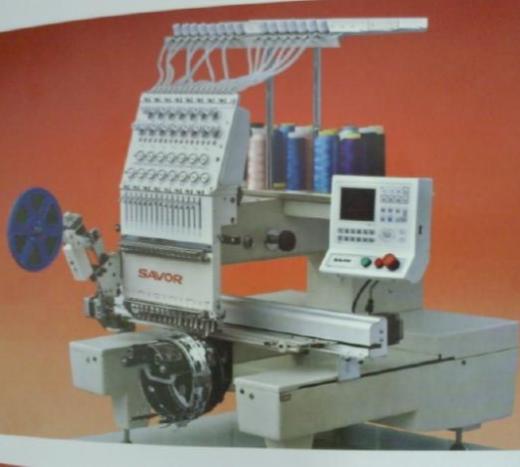 Бытовые швейные машины
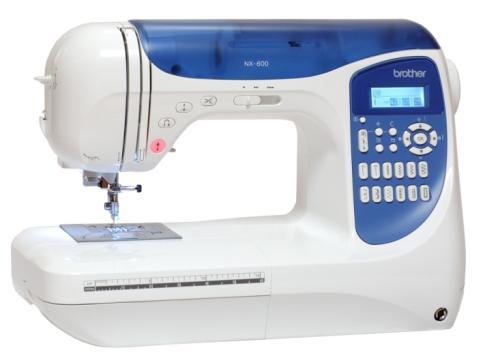 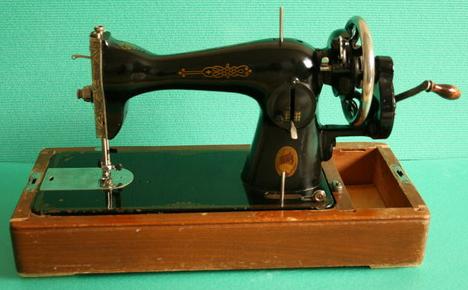 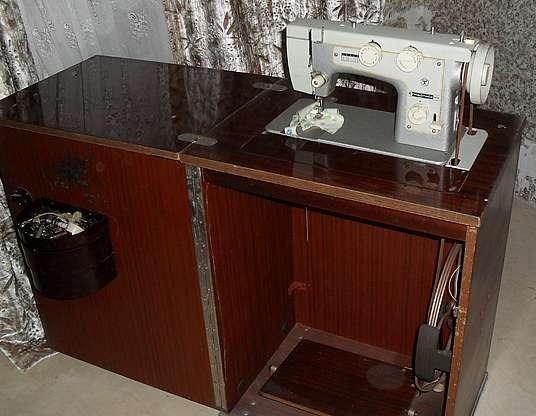 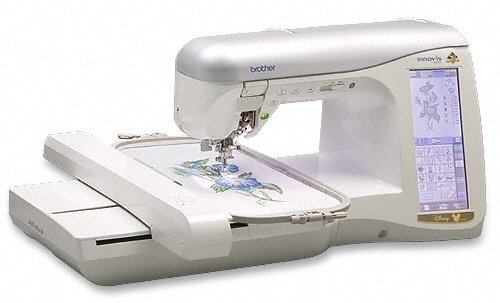 Устройство швейной машины
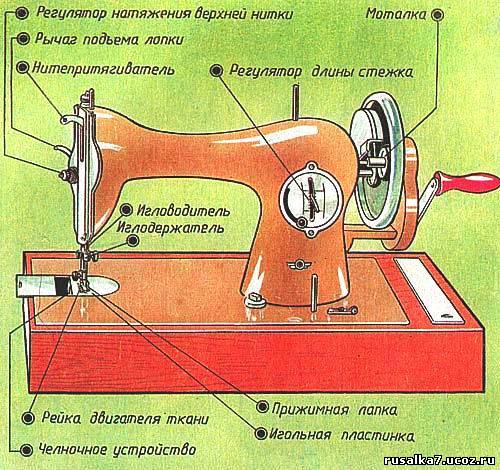 Рабочие органы и механизмы швейной машины
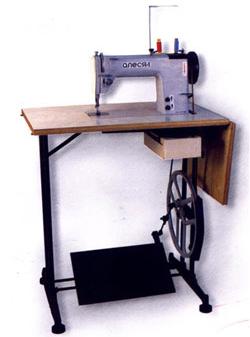 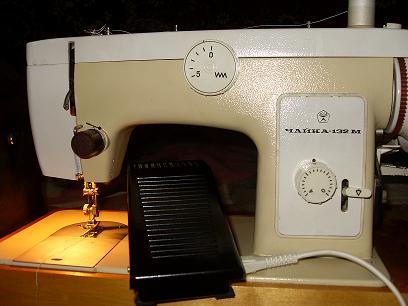 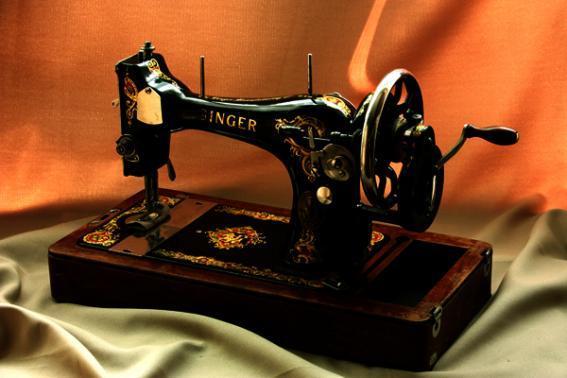 Ручной привод
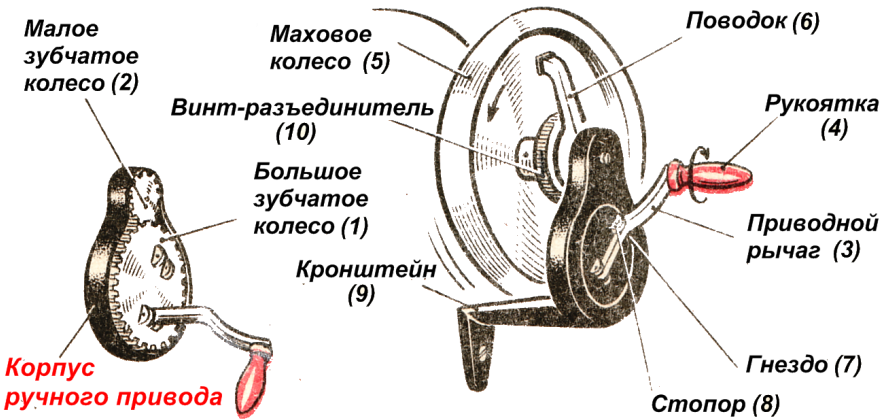 Согласованная работа швейной машины
!!! Необходимо запомнить: рукоятку ручного привода вращают всегда от себя, а маховое колесо – к себе!
Правила охраны труда при работе на швейной машине
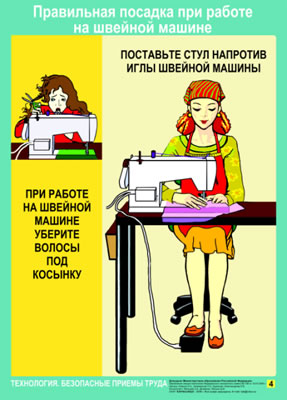 Убирать волосы под головной убор, застегнуть манжеты рукавов;
сидеть за машиной надо прямо, на всей поверхности стула, слегка наклонив корпус и голову вперед;
свет должен падать на рабочую поверхность с левой стороны или спереди;
стул должен стоять так, чтобы игла находилась прямо перед вами;
расстояние между работающим и машиной должно составлять 20-30 см;
ноги должны опираться всей ступней 
на пол или подставку;
перед работой на машине  проверить 
отсутствие булавок и иголок в изделии;
если игла сломалась, найти
 сломанные части и отдать учителю;
на платформе машины не должно
 ничего находиться, кроме
 изготавливаемого изделия;
нельзя близко наклоняться 
к движущимся частям машины;
следить за правильным положением 
рук – правая рука находится за лапкой, 
а левая – направляет изделие к лапке, 
но не слишком близко;
не отвлекать работающего на машине.
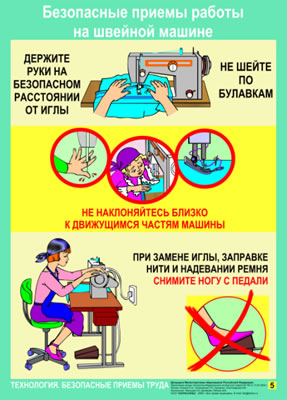 Последовательность выполнения работы:
Начертите на листе бумаги прямые, ломанные и волнистые линии.
Поставьте машину на рабочий ход (фрикционный винт поверните до отказа от себя).
Положите лист с линиями под лапку, опустите лапку.
Равномерно вращая маховое колесо рукояткой ручного привода, прострочите по нарисованным линиям (старайтесь попадать четко в линии и вовремя поворачивать, поворот выполнять при опущенной игле).
Закончив работу, поднимите лапку, вытащите листок.
Поставьте машину на холостой ход (фрикционный винт поверните к себя).
Домашнее задание
Принести на следующий урок
  косынку
  катушку ниток
  иглу
  2 лоскутка х\б ткани 10 х 15 см.